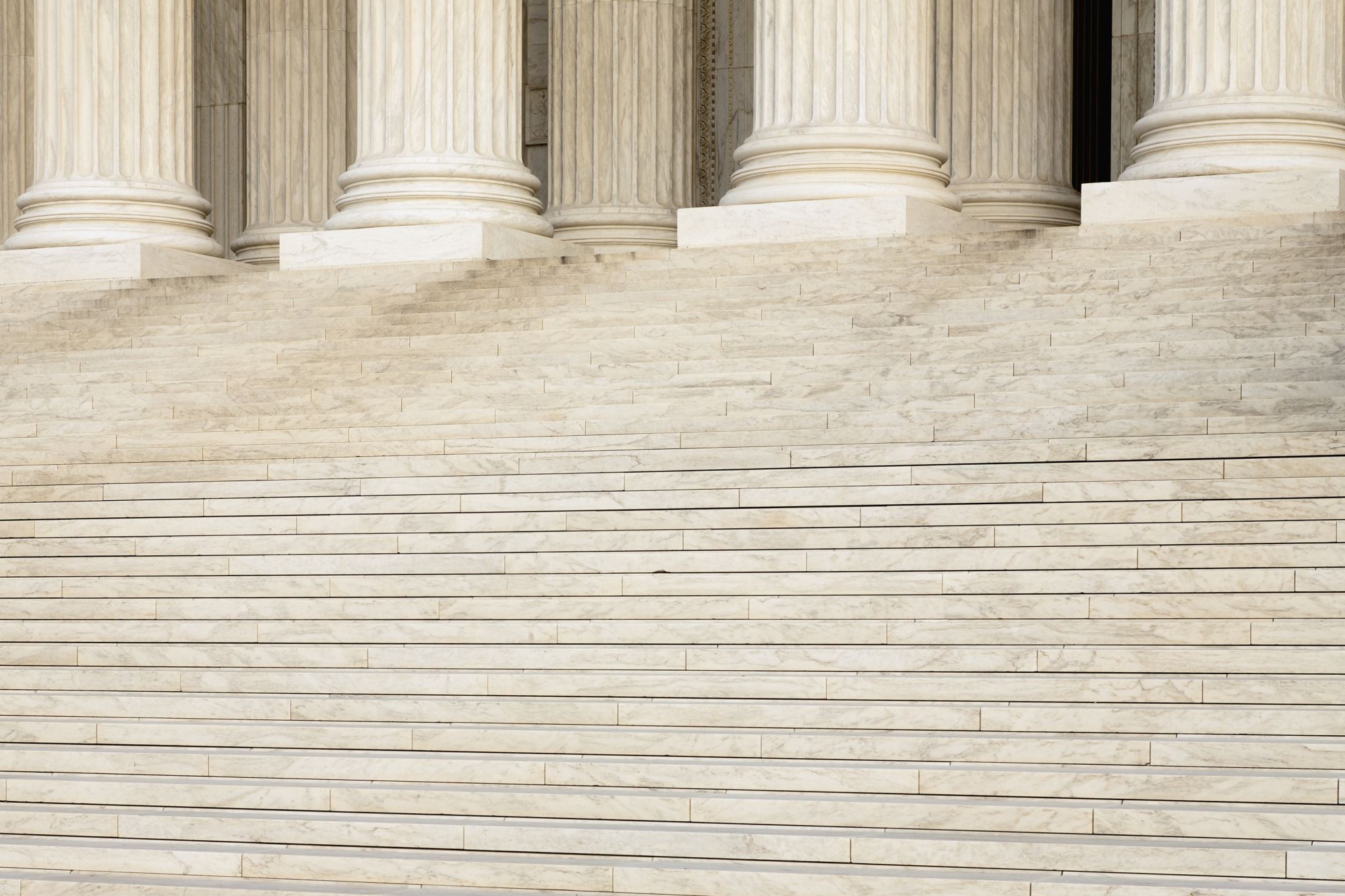 An Overview of the New Title IX Regulations
Alan Nahs
Civil Rights coordinator
Oklahoma department of career technology & education
Objectives
Title IX of the Education Amendments of 1972. Title IX is a comprehensive federal law that prohibits discrimination on the basis of sex in any federally funded education program or activity. Prior to new regulations, “sexual harassment” as a form of sex discrimination was never addressed. The new. 
Title IX regulations released in May 2020 were intended to: 
Clarify sexual harassment as a form of sex discrimination. 
Tighten up policies and investigation procedures and hold schools accountable for ensuring a more consistent and equitable response to sexual misconduct allegations.
Ensure fairness in due process proceedings between both parties.
Require the school to offer survivors supportive measures, to ensure educational access for both parties.
Purpose and Overview
Sexual harassment means conduct on the basis of sex that satisfies one or more of the following: 
(i) A school employee conditioning education benefits on participation in unwelcome sexual conduct (i.e., quid pro quo); or
(ii) Unwelcome conduct that a reasonable person would determine is so severe, pervasive, and objectively offensive that it effectively denies a person equal access to the school's education program or activity; or
(iii) Sexual assault (as defined in the Clery Act), dating violence, domestic violence, or stalking as defined in the Violence Against Women Act (VA WA).
Definitions
Grievance Process
Overarching Principles
Ten Requirements of Written Grievance Procedures
On notice: What activates an investigation?
Once a school has “actual knowledge” of sexual harassment, or allegations of sexual harassment, that activates the recipient’s legal obligation to respond promptly.
“Actual knowledge” means notice or allegations received by Title IX coordinator, school official with authority to institute corrective measures on behalf of the school, or any school employee.
A school must treat a person as a complainant any time the school has notice that the person is alleged to be the victim of conduct that could constitute sexual harassment (regardless of whether the person themselves reported, or a third party reported the sexual harassment), and irrespective of whether the complainant ever chooses to file a formal complaint.
There is no time limit or statute of limitations on a complainant’s decision to file a formal complaint.
What does reasonably prompt mean?
[Speaker Notes: What if law enforcement is involved? USDOE believes that categorically prohibiting delays based on concurrent law enforcement investigations would deprive recipients of flexibility to work effectively and appropriately with law enforcement where the purpose of both the criminal justice system and the Title IX grievance process is to protect victims of sexual misconduct, and this discretion is appropriately balanced by not permitting a recipient to apply a delay or extension (even for good cause) that is not “temporary” or “limited.” For similar reasons, the Department declines to specify a particular number of days that constitute “temporary” delays or “limited” extensions of time frames. State laws that do specify such maximum delays may be complied with by recipients without violating these final regulations, because § 106.45(b)(1)(v) allows but does not require a recipient to implement short-term delays even for good cause. The Department also reiterates that nothing in the final regulations precludes recipients from offering supportive measures to one or both parties while the grievance process is temporarily delayed, and revised § 106.44(a) obligates a recipient to offer supportive measures to complainants, with or without a grievance process pending. Work with your local law enforcement and district administration to determine appropriate delays.]
USDOE determined categorically prohibiting delays based on concurrent law enforcement investigations would deprive recipients of flexibility to work effectively and appropriately with law enforcement 
Delay or extension (even for good cause) needs to be “temporary” or “limited.”
USDOE declined to specify a number of days that constitute “temporary” delays or “limited” extensions of time frames. 
Regulations allow but do not require a recipient to implement short-term delays even for good cause. 
Regulations obligate a recipient to offer supportive measures to complainants, with or without a grievance process pending. 
Work with your local law enforcement and district administration to determine appropriate delays.
Appropriate Delays
Obligations for School’s Response
Response must be reasonably prompt and equitable and executed in a manner that is not deliberately indifferent, which means in a way that is not clearly unreasonable in light of the known circumstances.
The Title IX Coordinator must promptly contact the complainant to discuss the availability of supportive measures, consider the complainant’s wishes with respect to supportive measures, inform the complainant of the availability of supportive measures with or without the filing of a formal complaint.
Must explain to the complainant the process for filing a formal complaint. 
Emergency removals are allowed if the respondent poses an immediate threat to anyone's physical health or safety.
[Speaker Notes: Examples of supportive measures. No contact orders, academic accommodations; counseling; health and mental health services; and disability services
Range:
Non-disciplinary, non-punitive, individualized
Not unreasonably burdensome
Protect safety of parties and educational environment
Deter harassment

A school can remove a respondent from the school’s education programs or activities on an emergency basis if the respondent poses an immediate threat to anyone's physical health or safety. Refer to district policy and consult administration to determine what qualifies as an immediate threat.
Risk analysis
Provide responding party with notice and opportunity to challenge the decision immediately FOLLOWING REMOVAL
Comply with IDEA/504/ADA – manifestation determination]
Range
Non-disciplinary, non-punitive, individualized
Not unreasonably burdensome
Protect safety of parties and educational environment
Deter harassment
Examples
No contact orders 
Academic accommodations 
Counseling
Health and mental health services
Disability services
Examples of supportive measures
Emergency removals
A school can remove a respondent from the school’s education programs or activities on an emergency basis if the respondent poses an immediate threat to anyone's physical health or safety. 
Risk analysis
Provide responding party with notice and opportunity to challenge the decision immediately following removal 
Comply with IDEA/504/ADA – manifestation determination
Refer to district policy and consult administration to determine what qualifies as an immediate threat
Receiving a Formal Complaint
Details of Written Notice
[Speaker Notes: Must be sent simultaneously. Schools don’t have to offer informal resolution processes, but if they choose to it’s important that they are mentioned in initial notice to the parties. OCR offers a Facilitated Resolution Between the Parties (FRBP)]
Grounds for Mandatory Dismissal
[Speaker Notes: Severe, pervasive AND objectively offensive.]
Grounds for Discretionary Dismissal
If the complainant notifies the Tile IX Coordinator in writing that the complainant wishes to withdraw the formal complaint or some of its allegations.
If the respondent is no longer enrolled in the school -  no statute of limitations.
If specific circumstances prevent the school from gathering evidence sufficient to reach a determination about the allegations.
[Speaker Notes: School can still proceed if they feel dismissal is inappropriate (Title IX coordinator can sign formal complaint. Will not be treated as complainant. Needs to remain impartial).]
Rights of the Parties
Equal opportunity for the parties to have witnesses and evidence, including expert witnesses and well as inculpatory or exculpatory evidence.
School can’t restrict the ability of either party to discuss the allegations under investigation or to gather and present relevant evidence. Discussions are not in-person between complainant and respondent.
Provide the same opportunities to have others present during the grievance proceedings, including access to an advisor of choice for any meetings or hearings (can be an attorney).
Access for both parties and advisors to inspect and review evidence obtained as part of the investigation if it is directly related to the allegations raised by the formal complaint.
School is required to provide parties sufficient written notice of scheduled meetings and hearings.
[Speaker Notes: Inculpatory evidence (IN trouble, incarcerated) is evidence that shows, or tends to show, a person's involvement in an act, or evidence that can establish guilt. In criminal law, the prosecution has a duty to provide all evidence to the defense, whether it favors the prosecution's case or the defendant's case. Evidence that tends to show a person's innocence is considered exculpatory evidence (Excused).

The Final Rule keeps the “rape shield protections” for complainants (as to all recipients whether postsecondary, K-12 or others), clarified to state: Questions and evidence about the complainant’s sexual predisposition or prior sexual behavior are not relevant, unless such questions and evidence about the complainant’s prior sexual behavior are offered to prove that someone other than the respondent committed the conduct alleged by the complainant, or if the questions and evidence concern specific incidents of the complainant’s prior sexual behavior with respect to the respondent and are offered to prove consent]
Conducting an Investigation
Provide written notice to the parties.
Assemble investigation team.
Evaluate all relevant evidence including inculpatory and exculpatory evidence. Hearings are not required for K-12.
After evaluating evidence prepare an investigative report.
After the school has sent the investigative report to the parties and before reaching a determination regarding responsibility, the decision-maker(s) must afford each party the opportunity to submit written, relevant questions that a party wants asked of any party or witness, provide each party with the answers, and allow for additional, limited follow-up questions from each party.
Make a determination and provide written determination of responsibility to both parties simultaneously.
[Speaker Notes: A written determination regarding responsibility must be provided to the parties. Among the items required to be included, the determination must include the rationale for the determination of responsibility, any disciplinary sanctions imposed on the respondent and any remedies provided to the complainant.]
Who’s on the team?
Title IX coordinator, investigator, decision-maker
Title IX coordinator can be an investigator but NOT the decision-maker. Every LEA must have a designated Title IX coordinator. Contact information must be prominently posted on websites and student/parent handbooks, employment applications, which includes the coordinator’s name, e-mail, phone, and office location. 
A decision-maker MUST be a separate individual or group of individuals
Members of the team must not have any bias or conflict of interest
All must be trained in their duties as assigned
Training materials 
need to be posted online (be aware of copyright issues)
cannot rely on sex stereotypes
must promote impartial investigations and adjudications
if school does not have a website, make resources available for public inspection upon request
[Speaker Notes: If you have had training before, you will need to be trained again under the new regulations]
Standards of Evidence
Schools must select a “standard of evidence” in making their determination of responsibility. Schools may choose which one, but they need to be consistent across all formal complaints. The following two options are available:
Preponderance of evidence - a majority of the evidence proves a fact. Mathematically, it would be more than 50% of the evidence.
Clear and convincing evidence - a heightened standard which requires more than a preponderance of evidence to prove a fact. One definition of clear and convincing evidence is something that is highly and substantially more probable than not.
[Speaker Notes: A comparison might help. You've heard "beyond a reasonable doubt" that a person is guilty of a crime. That's the highest standard of proof, which is used to convict a person of a crime. Clear and convincing evidence lies in between preponderance of evidence (lowest standard of proof) and evidence beyond a reasonable doubt (highest standard of proof).]
FERPA Concerns
Parties must be provided with access to all evidence directly related to the allegations. The investigator is required to share all evidence gathered during the investigation that is directly related to the allegations. This could include information about other students and would require disclosing the identities of student witnesses to the parties.  
The school cannot access, consider, disclose, or otherwise use a party’s records that are made or maintained by a physician, psychiatrist, psychologist, or other recognized professional or paraprofessional acting in the professional’s or paraprofessional’s capacity, or assisting in that capacity, and which are made and maintained in connection with the provision of treatment to the party, unless the school obtains that party’s voluntary, written consent to do so.
[Speaker Notes: The amount of information that is required to be shared with the parties will be a shift for K-12 schools given what schools are accustomed to sharing in accordance with FERPA. It should be noted, however, that the commentary of the regs assert that the Title IX requirements are consistent with FERPA.]
FERPA Concerns Continued
The parties have the right to have an advisor of their choice present with them during all meetings, interviews, hearings, etc. that take place as part of the resolution process. This advisor will be privy to information shared during the meetings, interviews, hearings. Also, the advisor must be provided with copies of the evidence and investigation report that will be provided to the parties.  
A written determination regarding responsibility must be provided to the parties. Among the items required to be included, the determination must include the rationale for the determination of responsibility, any disciplinary sanctions imposed on the respondent and any remedies provided to the complainant.
Grounds for Appeal
When a complainant disagrees with a decision of responsibility, they have the right to appeal on the basis of the following conditions:
A procedural irregularity which affected the outcome of the matter
New evidence that has been discovered that was not reasonably available at the time of the determination of responsibility or dismissal
Conflict of interest 
Other additional grounds as long as they apply on an equal basis to the parties
Appeals Process
Informal Resolution
Offering informal resolution is not a requirement under the new regulations
May only be attempted if each party enters the process voluntarily
A school can never force, threaten, or require any party into going formal resolution
Must provide a facilitator who is free from conflicts of interest or bias and who has received special training
School needs to provide both parties notice of allegations, notice of rights, information about whether the informal process is confidential, and about withdrawing from the process
Record Keeping
Records must be kept for seven years and includes:
Records of a school’s investigation
Records of any appeals and materials associated with an appeal
Records of any informal resolution process
All materials used to train Title IX coordinators, investigators, decision-makers, and any person who facilitates an informal resolution
Records of the supportive measures that were taken
Stop Gap Measures
Proceed using your current policies and procedures (risky, but you may have no other choice due to political variables, COVID-19 impacts, or the tight timeframe for updates); 
Pause findings, recommended findings, and/or adjudications (not investigations) until new policies and procedures are put in place, but ensure that recipients implement the full measure of supportive actions and remedies in the meantime (a potentially workable compromise, but one with a few-month shelf life at most); 
Implement a set of procedures that moves toward compliance with the regulations but does not fully embrace them until you’ve had the chance to fully build new procedures, assign staff to required roles, and train everyone.
- These recommendations provided by the atIXa organization May 2020
[Speaker Notes: If you proceed under your current policies and procedures, please anticipate that you will be facing requests to delay your process until the regulations take effect. Respondents (and their attorneys) will argue that the process will be inherently more fair to them after August 14, 2020, and that proceeding now deprives them of rights to which the Department of Education has indicated they are entitled. Technically, they are not entitled to those rights until August 14, 2020, but that won’t stop them from seeking judicial injunctions or other temporary stay orders to stop recipients from proceeding. Thus, options b. or c. above may be a stopgap worth considering, not on a case-by-case basis, but as a blanket approach during this interim period.]
Disclaimer
Information provided is an overview of the changes to the Title IX Regulations released May 19, 2020 in the Federal Register that K-12 educators need to know concerning sexual harassment, sexual assault, sexual violence and dating violence.
This in not legal advice as the presenters are not attorneys and you should consult with your LEA’s legal counsel as to how they plan to implement the regulations.
[Speaker Notes: WEEACs typical Title IX / Sexual harassment workshop is two-days. Today, we will not only be giving this overview, but we have some additional tasks, as well. It’s a lot of information, but it’s important that you have this knowledge because this is information that will protect you and the District. However, my contact info is on the last slide and on the Note Catcher if you have questions, need clarification, or just want more information on a specific aspect of Title IX.]
Resources
atIXa 
Free resources https://atixa.org/r3/
Training (cost involved)
Office for Civil Rights (OCR) 
Documents https://www2.ed.gov/about/offices/list/ocr/newsroom.html
Webinar https://youtu.be/TdfT5R8ibm4
YouTube OCR page has a few shorter videos that focus one topic at a time.
Contact information
Alan Nahs
Civil Rights Coordinator
Email: alan.nahs@Careertech.ok.gov
Phone: 405-743-5578, Cell 405-880-9457
Title IX listserv:
https://lists.uen.org/mailman/listinfo/titleixcoordinators